Informal document GRPE-76-25
76th GRPE, 11-12 Jan. 2018,agenda item 3(b)
Status report  
of the 
WLTP Informal Working Group

Prepared by WLTP IWG
0. Content
WLTP Overall Progress
Overview of „Request for GRPE Approval“
Amendment 4 of GTR#15 + request to adopt
Procedure of future amendments
Amendment 1 of GTR#19 + request to adopt
Revised working schedule + request to endorse
Progress in the Task Forces
Outlook for GRPE-77

Seperate presentation:
9. Transposition into UN R (GRPE-76-24e/24a1e)
1. WLTP Overall Progress
2 Informal Working Group Meetings:
20th IWG, 26-28 September, Seoul
Amendment 4 of GTR#15 (WLTP)
Amendment 1 of GTR#19 (EVAP)
21rd IWG, 9 January, Geneva
Informal to amend Amd 4 of GTR#15
Informal to amend Amd 1 of GTR#19
Revised working schedule

Request to GRPE-76:
Adopt amendments to GTRs #15 and #19
Endorse revised working schedule
2. Request for GRPE Approval
3-1. Amendment 4 of GTR#15 
                       (Vehicle Exhaust Emissions and CO2 measurement)
Working Document : ECE/TRANS/WP.29/GRPE/2018/2
To improve the gear shifting procedures (nrated, nmin_drive_up/down) 
To introduce bi-fuel and bi-fuel gas vehicles keeping in line with Regulation No. 83. 
To introduce the appropriate positioning of payload mass during road load determination.
To exclude all Rechargeable Electric Energy Storage Systems (REESSs) that do not contribute to vehicle propulsion from monitoring.
To improve the definitions, terminology and editorial correction. 
To define more specifically the difference in mass of CO2 during charge sustaining between the test with the highest and lowest positive and negative electric energy charge.
                                < complete list can be seen in WLTP-21-03e_Appendix >
3-2. Informal to amend GTR#15 Amd 4
4-1. Procedure of future amendments
< Up till GRPE-76 >
Informal GRPE-76-xx to amend Amd 4 to GRPE
Amendment 4 adopted at WLTP-20
Sent to GRPE-76: …/GRPE/2018/2
Request to GRPE-76: endorse …/GRPE/2018/2 + GRPE-76-xx
Discussed to amend Amd 4 at WLTP-21
Requests to GRPE-76: 
Send Amd 4 to WP.29 in June 2018
will be used by EC to prepare 2nd Act EU-implementation – due in 2018
4-2. Procedure of future amendments
< After GRPE-76 – in case of positive decision GRPE >
Amendment 5 will be prepared at WLTP-22, -23, -24, [-25]
Aim amendment to GTR#15 once a year, starting from June 2018 session WP.29

Amd 5: Jan 2019 GRPE
[Amd 6: Jan 2020 GRPE]
[Amd 7: Jan 2021 GRPE]

Note: flexibility if required or appropriate
Draft new working document …/GRPE/2019/x to Jan 2019 GRPE
[and if necessary informal …]
Request January 2019 GRPE-78 to send Amd 5 to June 2019  WP.29
5. Amendment 1 of GTR#19 
                       (Vehicle Evaporative Emission measurement)
Working Document : ECE/TRANS/WP.29/GRPE/2018/4
Major Amendments:
To include sealed-tank system test procedure
To improve the procedure of tyres baking (vehicle preparation)
To clarify witness by type approval authority
To clarify BWC(Butane Working Capacity) measurement
Informal Document : GRPE-76-05e
Editorial amendments will be incorporated into ECE/TRANS/WP.29/GRPE/2018/4
6-1. Revised working schedule
We are HERE
2008
2013
~2015
~2016
Phase1a
World-wide harmonized test cycles
Test procedure of pollutants and CO2/FC/EC/Range under 23degC condition
Phase1b
     handle                                     
       remaining
          items from 
            Phase1a
Phase2a 
　　　  focus on 
             evaporative
               test
                procedure
Phase2b
Low temp.
Auxiliary devices
Durability
OBD
ISC, COP
E-lab.  UNR
~2018
PROLONGATION
~2020
6-2. Justification of Phase2b prolongation
New Issues (revealed during homologation process in EU and Japan ) need to be solved in urgent
Development of "UNR_WLTP" need more resources than expected
WLTP IWG member accepted 2 years extension taking into account of their demands
Original :
ECE/TRANS/WP.29/2016/29
EXTEND by TWO YEARS
2020
2019
2018
2018
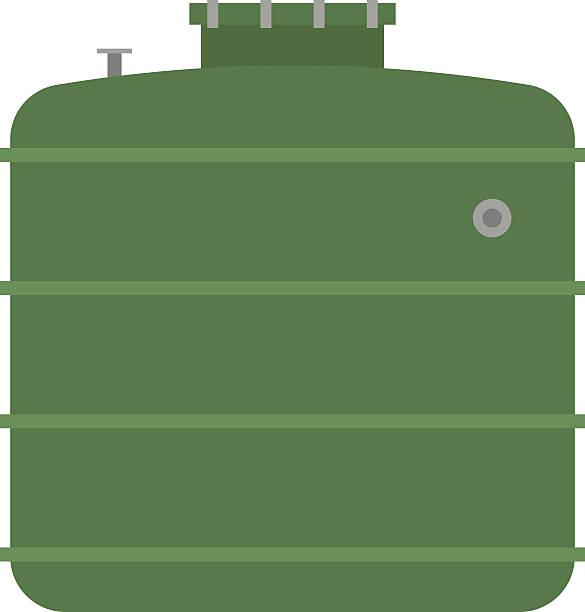 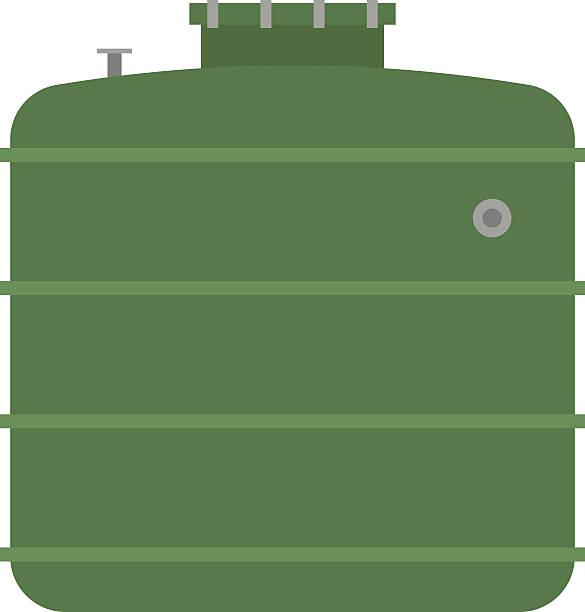 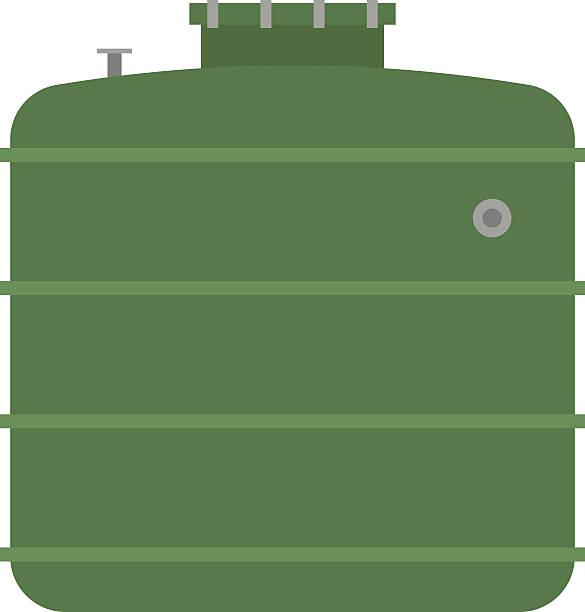 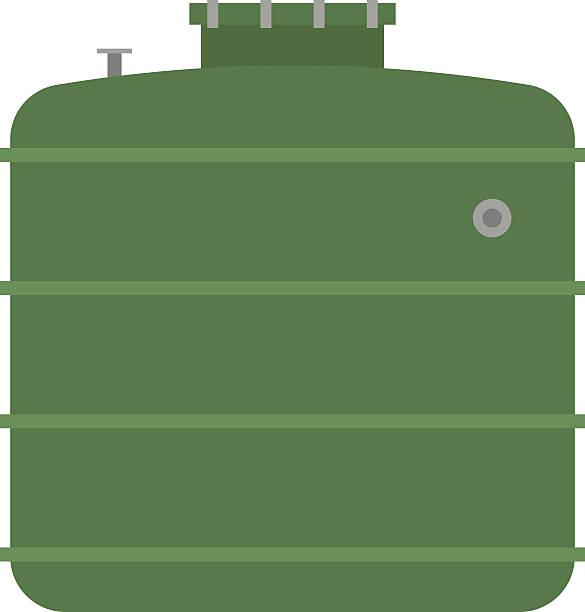 UNR
UNR
UNR
UNR
New Issues
New Issues
New Issues
Dura.
Idle
MAC
Dura.
Evapo.
Cycle
PROPOSAL
Idle
Cycle
OBD
Cycle
OBD
Evapo.
COP
Low T
Low T
ISC
COP
Low T
OBD
Dura.
MAC
Evapo.
Low T
Dura.
Cycle
ISC
7. Status of each TF
Please refer WLTP-21-07e for each TF progress
https://wiki.unece.org/download/attachments/51972955/WLTP-21-07e_Current%20Status_rev1.pdf?api=v2
8. Outlook for GRPE-77